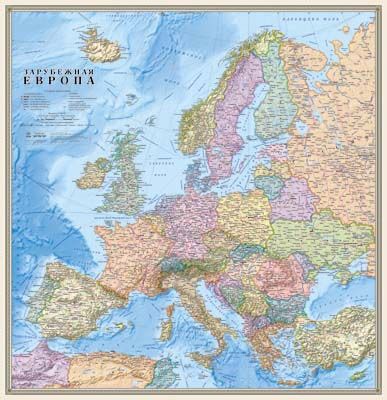 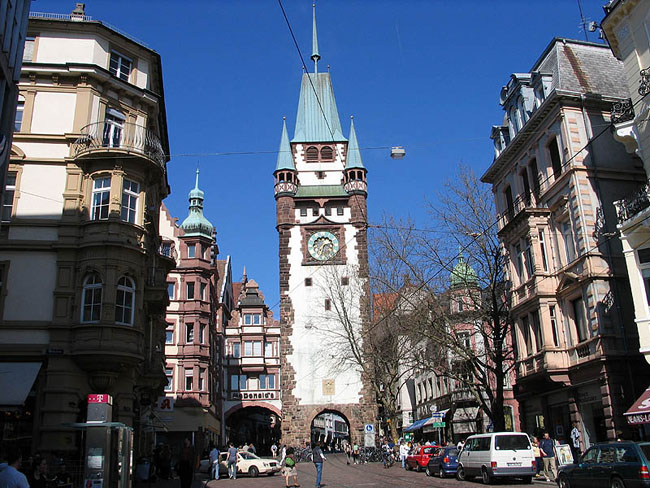 Кроссворд
 7 класс
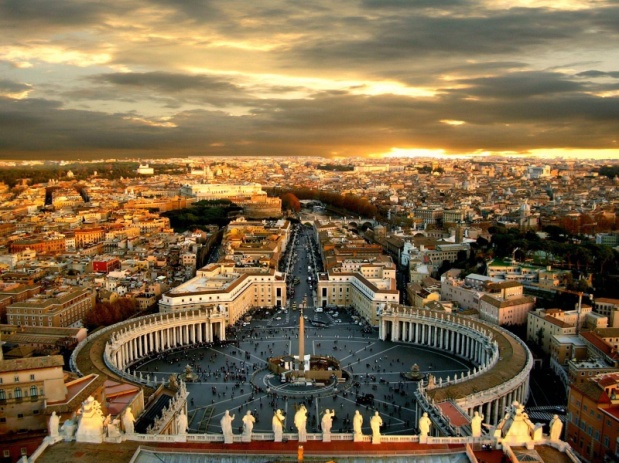 География Европы
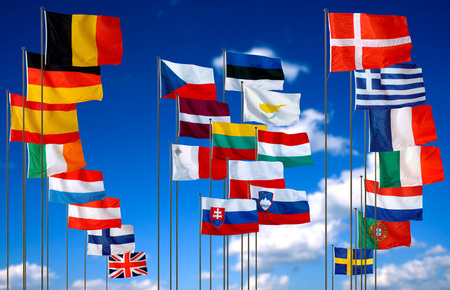 По горизонтали
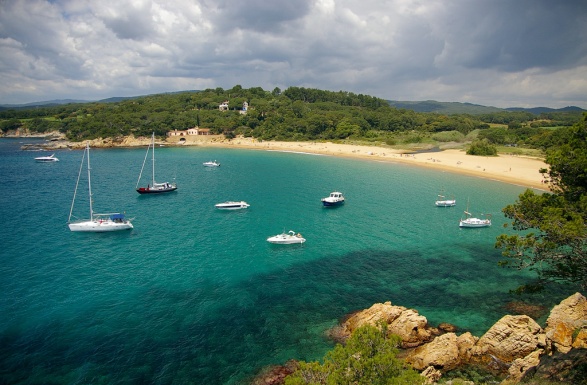 2
1
3
7
4
5
8
9
10
Море, омывающее Европу с юга.
12
По горизонтали
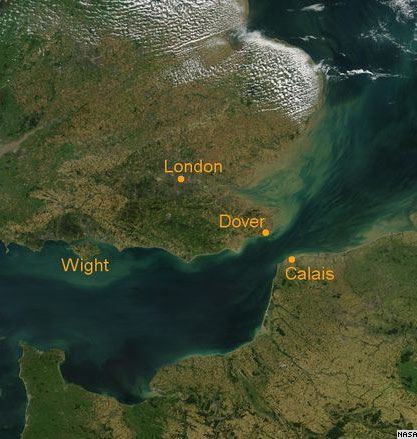 2
1
3
7
4
5
8
9
10
4. Пролив, разделяющий Францию и Великобританию
12
По горизонтали
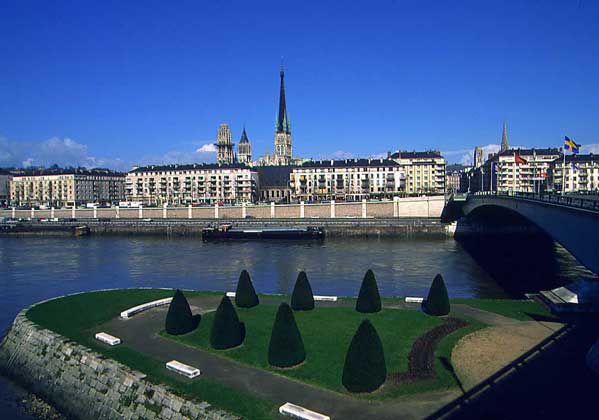 2
1
3
7
4
5
8
9
10
5. Река, протекающая через столицу Франции.
12
По горизонтали
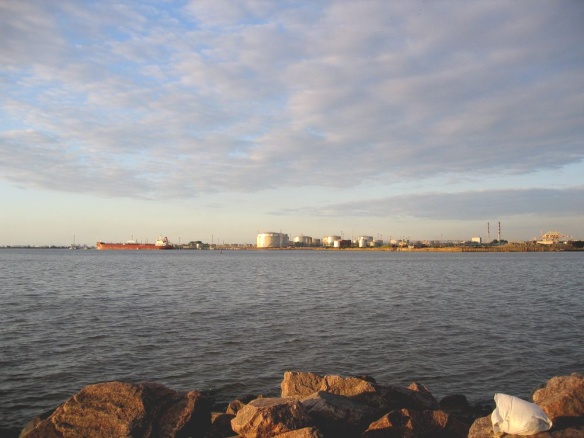 2
1
3
7
4
5
8
9
10
8. Залив Балтийского моря
12
По горизонтали
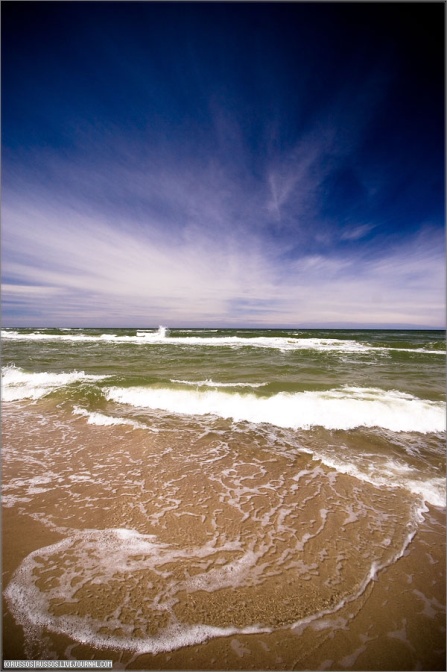 2
1
3
7
4
5
8
9
10
9. Море Атлантического океана, омывающее северо-запад Европы.
12
По горизонтали
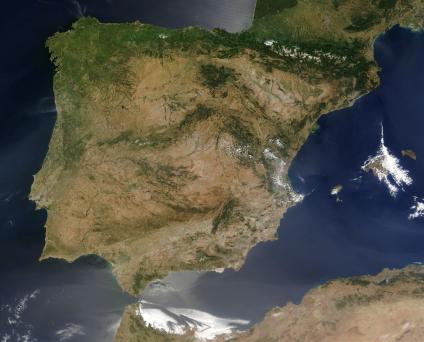 2
1
3
7
4
5
8
9
10
10. Самый западный полуостров Европы.
12
По горизонтали
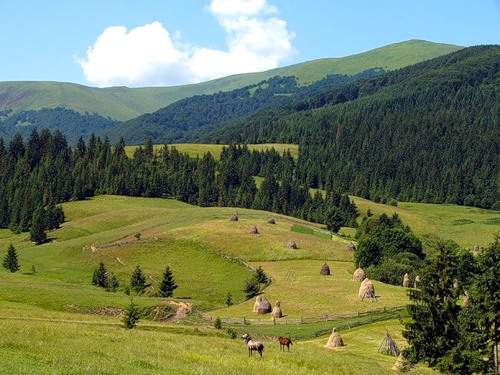 2
1
3
7
4
5
8
9
10
12. Горная система Европы
12
По вертикали
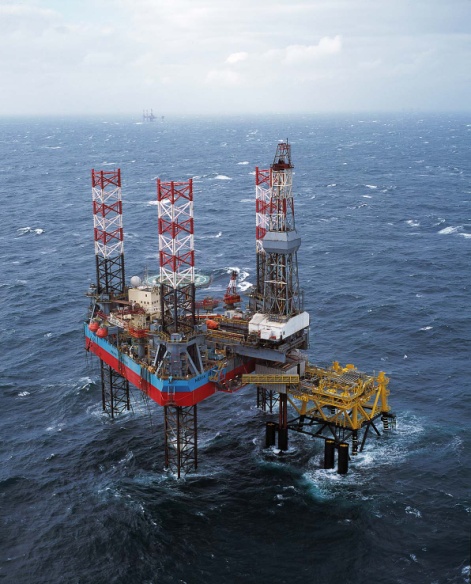 2
1
3
7
4
5
8
9
10
1. Море Северной Европы, богатое месторождениями нефти и газа.
12
По вертикали
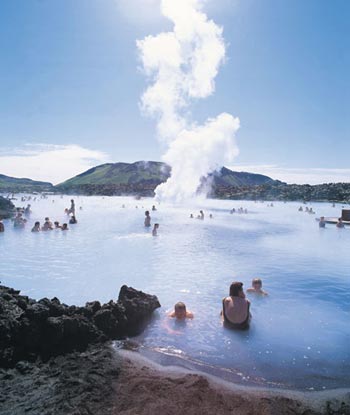 2
1
3
7
4
5
8
9
10
2. Вулканический остров, знаменитый своими гейзерами и горячими источниками.
12
По вертикали
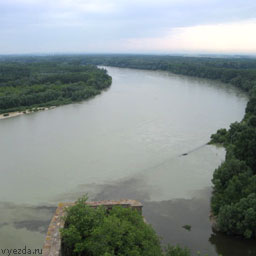 2
1
3
7
4
5
8
9
10
3. Река, протекающая через десять европейских государств.
12
По вертикали
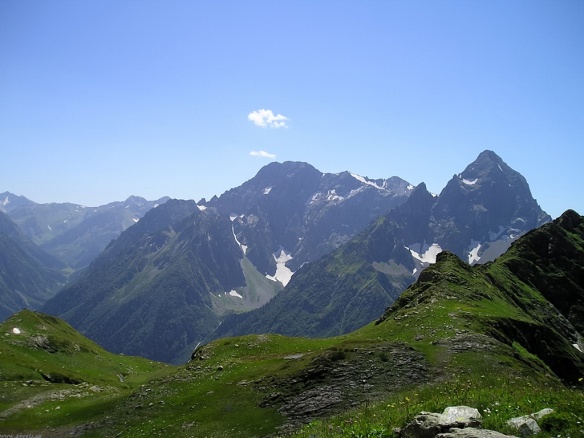 2
1
3
7
4
5
8
9
10
6. Самые высокие горы Европы.
12
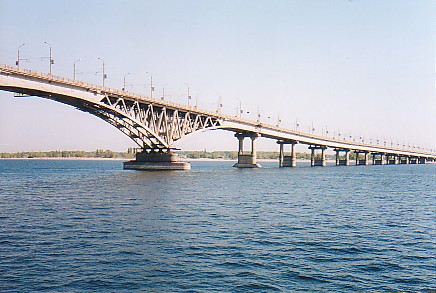 По вертикали
2
1
3
7
4
5
8
9
10
7. Самая длинная река Европы.
12
По вертикали
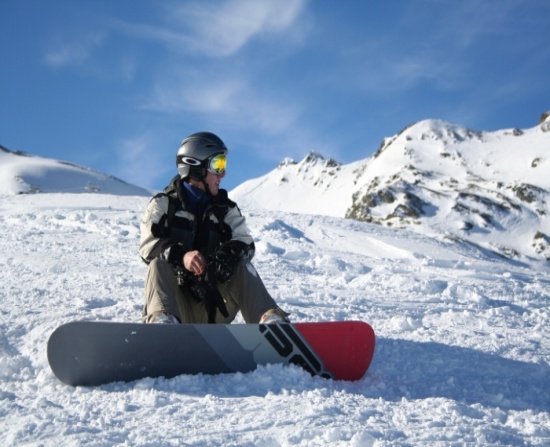 2
1
3
7
4
5
8
9
10
11. Горы центральной Европы, знаменитые своими горнолыжными курортами.
12
По вертикали
2
1
3
7
4
5
8
9
10
12